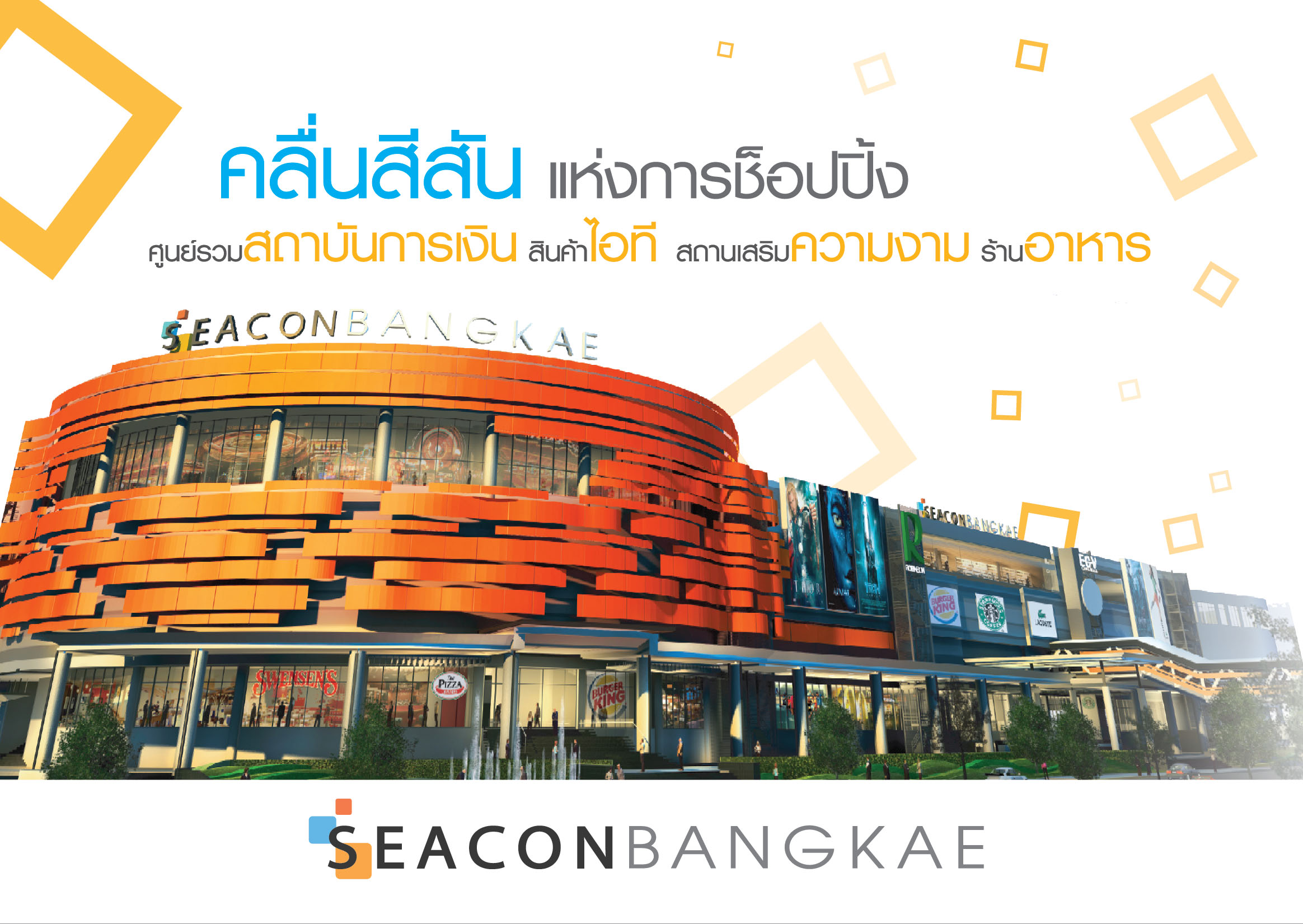 The New Wave of Western Bangkok
Seacon Bangkae 	อาคาร Modern Wave Design บนพื้นที่กว่า 40 ไร่ 
รองรับ			กำลังซื้อของลูกค้าจากทุกพื้นที่กว่า 9 แสนคน ในรัศมี 10 กม. 
รายล้อม			ด้วยสถานศึกษากว่า 220 แห่ง มหาวิทยาลัย 4 แห่ง และ				โรงพยาบาล 3 แห่ง  
รับรู้			ด้วยลักษณะประชากรที่หลากหลาย จึงมั่นใจได้สำหรับการ				เข้าถึงกลุ่มเป้าหมายที่มีไลฟ์สไตล์ที่แตกต่าง
Location  &  Accessibilities
รองรับการเดินทางทุกรูปแบบโดยเฉพาะจากรถไฟฟ้า MRT สายสีน้ำเงินเส้นทางหัวลำโพง-บางแค และเส้นทางบางซื่อ-ท่าพระ ซึ่งจะวิ่งผ่านซีคอนบางแค โดยมีสถานีภาษีเจริญตั้งอยู่บริเวณด้านหน้า พร้อมทางเชื่อมเข้าสู่ศูนย์การค้าโดยตรง ซึ่งจะเสร็จสมบูรณ์ภายในปีพ.ศ.2559 (รถไฟฟ้า MRT สายสีน้ำเงินนี้ ยังเชื่อมกับรถไฟฟ้า BTS ที่วิ่งมาจากถนนสาธร-สะพานตากสินอีกด้วย) 
ปัจจุบันซีคอนบางแคได้ร่วมมือกับกรุงเทพมหานคร โดยสำนักงานเขตภาษีเจริญ จัดทำโครงการ “จอดฟรีซีคอน รับ-ส่งฟรีบีทีเอส” โดยอำนวยความสะดวกด้านสถานที่จอดรถภายในอาคารจอดรถศูนย์สรรพสินค้าซีคอนบางแค และรถตู้รับ-ส่งฟรีไปกลับระหว่างศูนย์สรรพสินค้าซีคอนบางแคและสถานีรถไฟฟ้าบีทีเอสบางหว้า
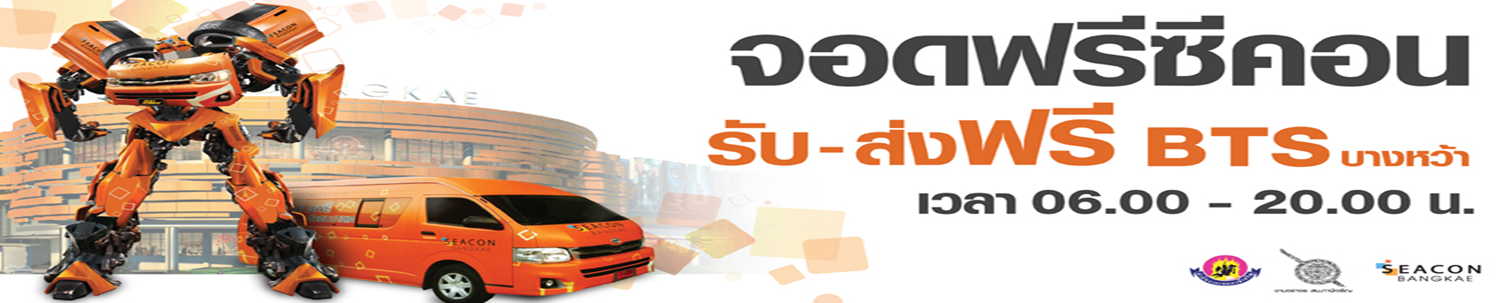 Location  & Accessibilities
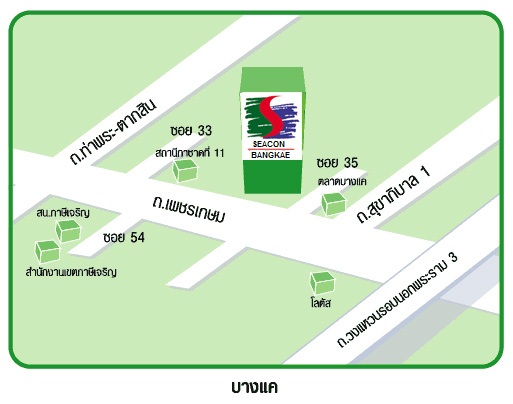 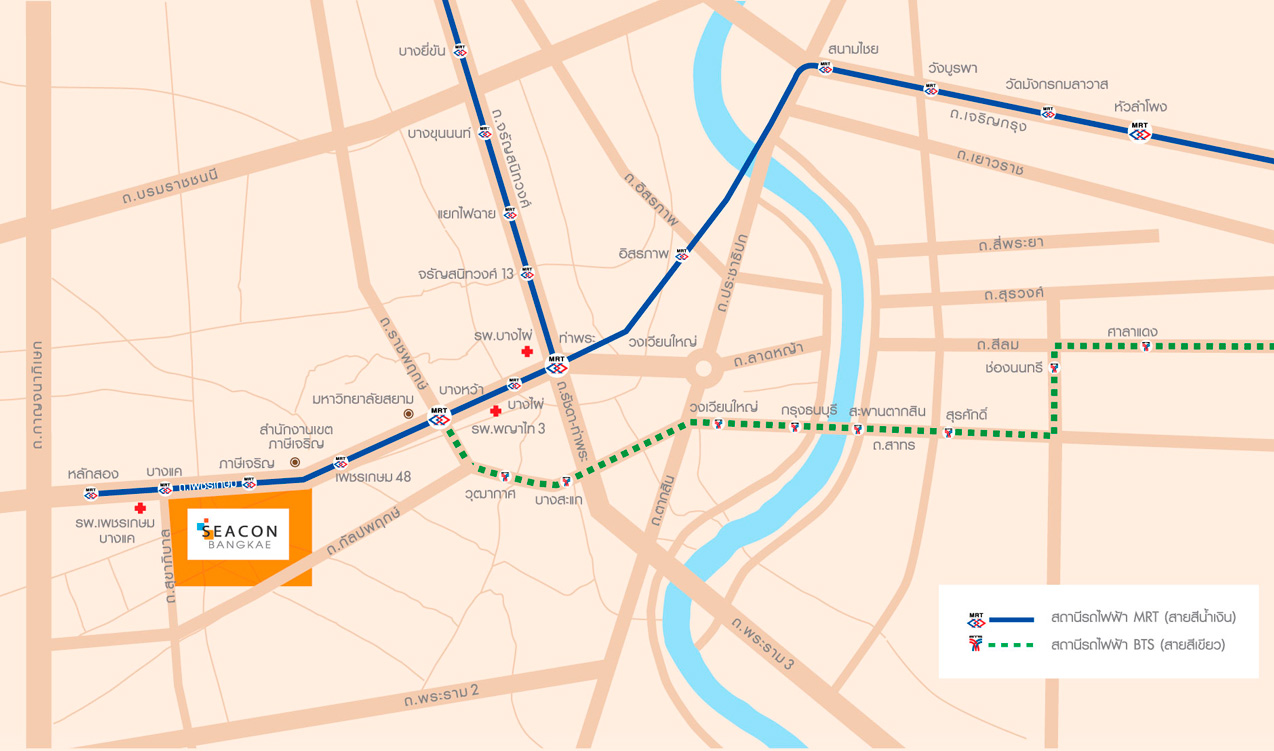 Magnet  &  Major Tenants
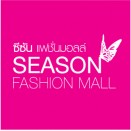 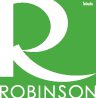 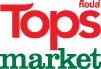 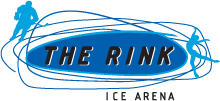 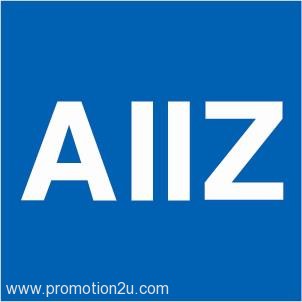 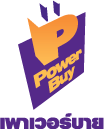 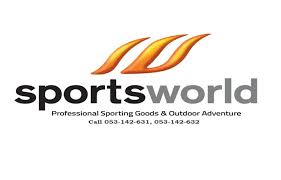 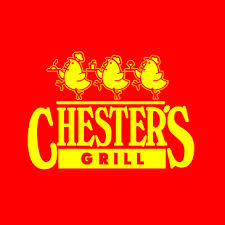 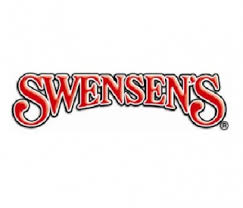 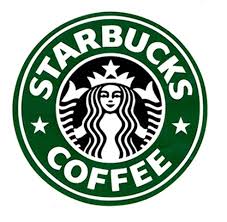 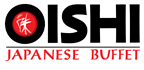 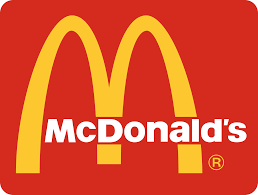 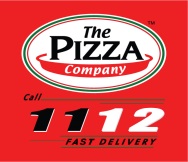 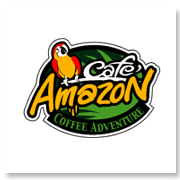 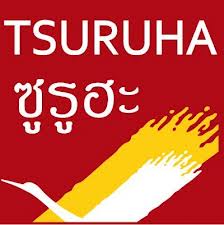 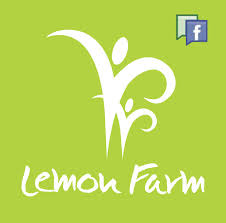 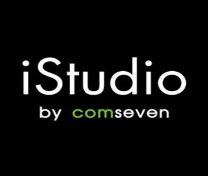 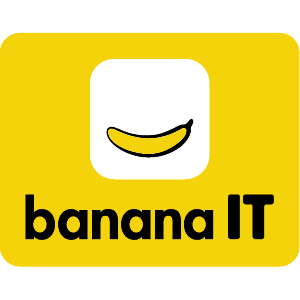 Marketing Event
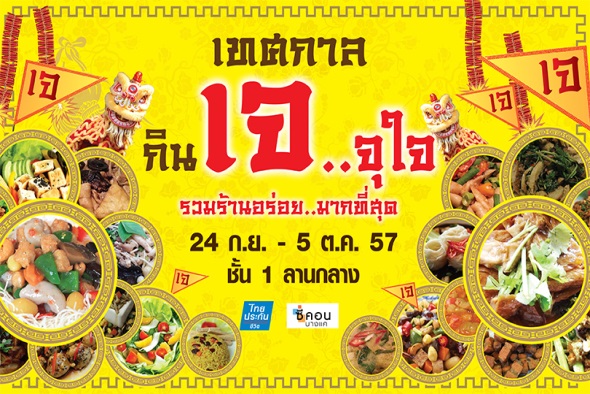 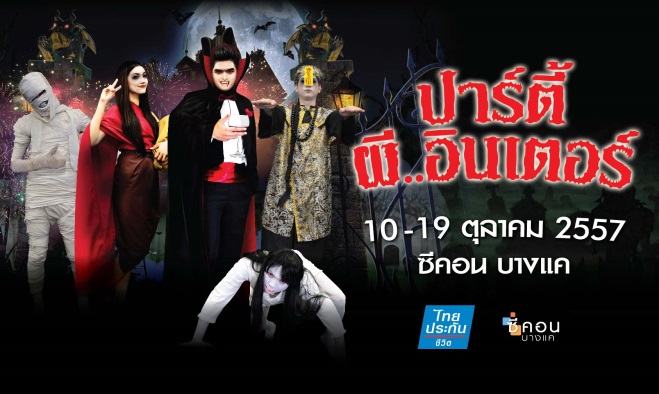 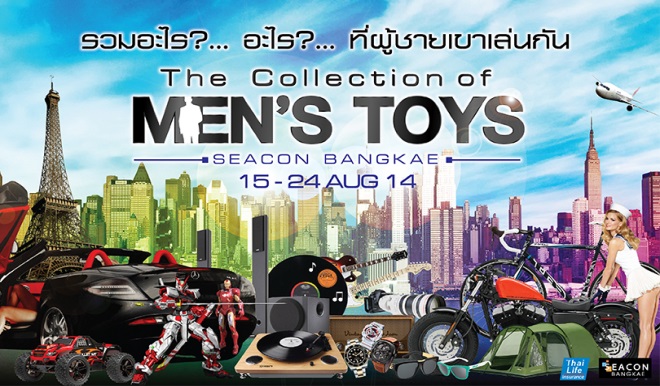 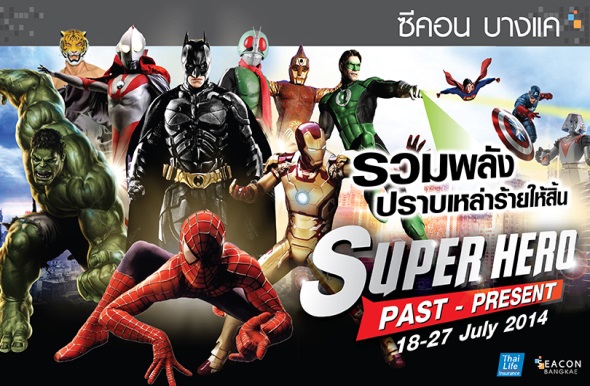 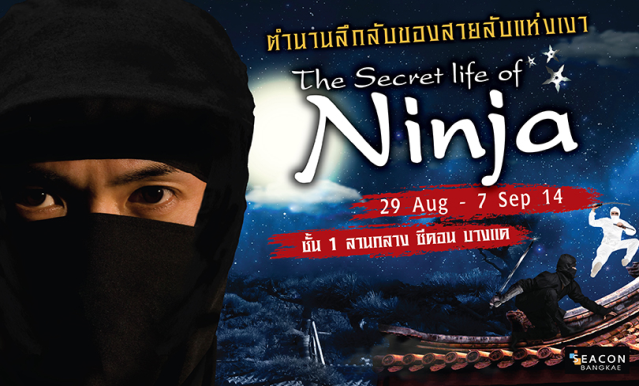 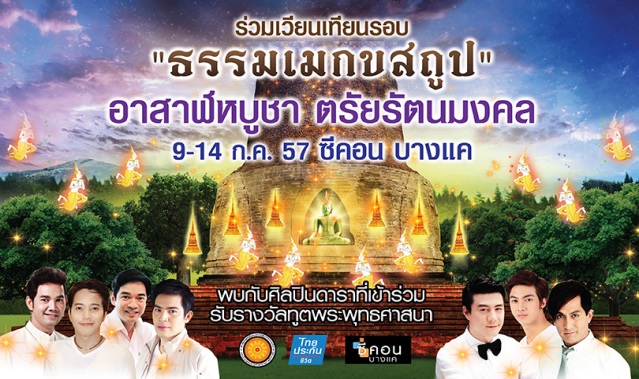 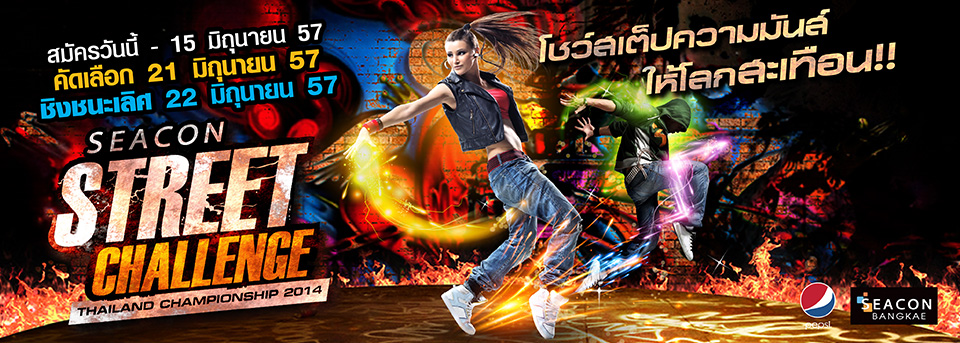 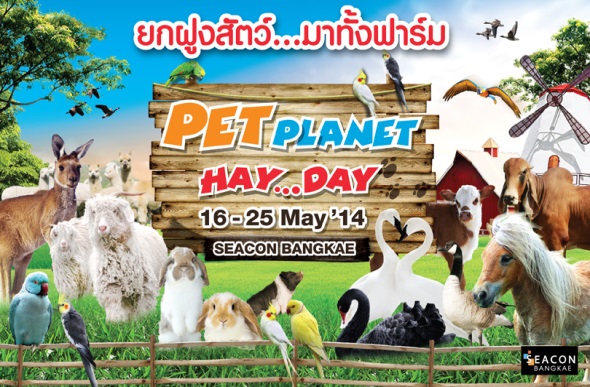 FB Kiosk: Floor Plan 1st Floor
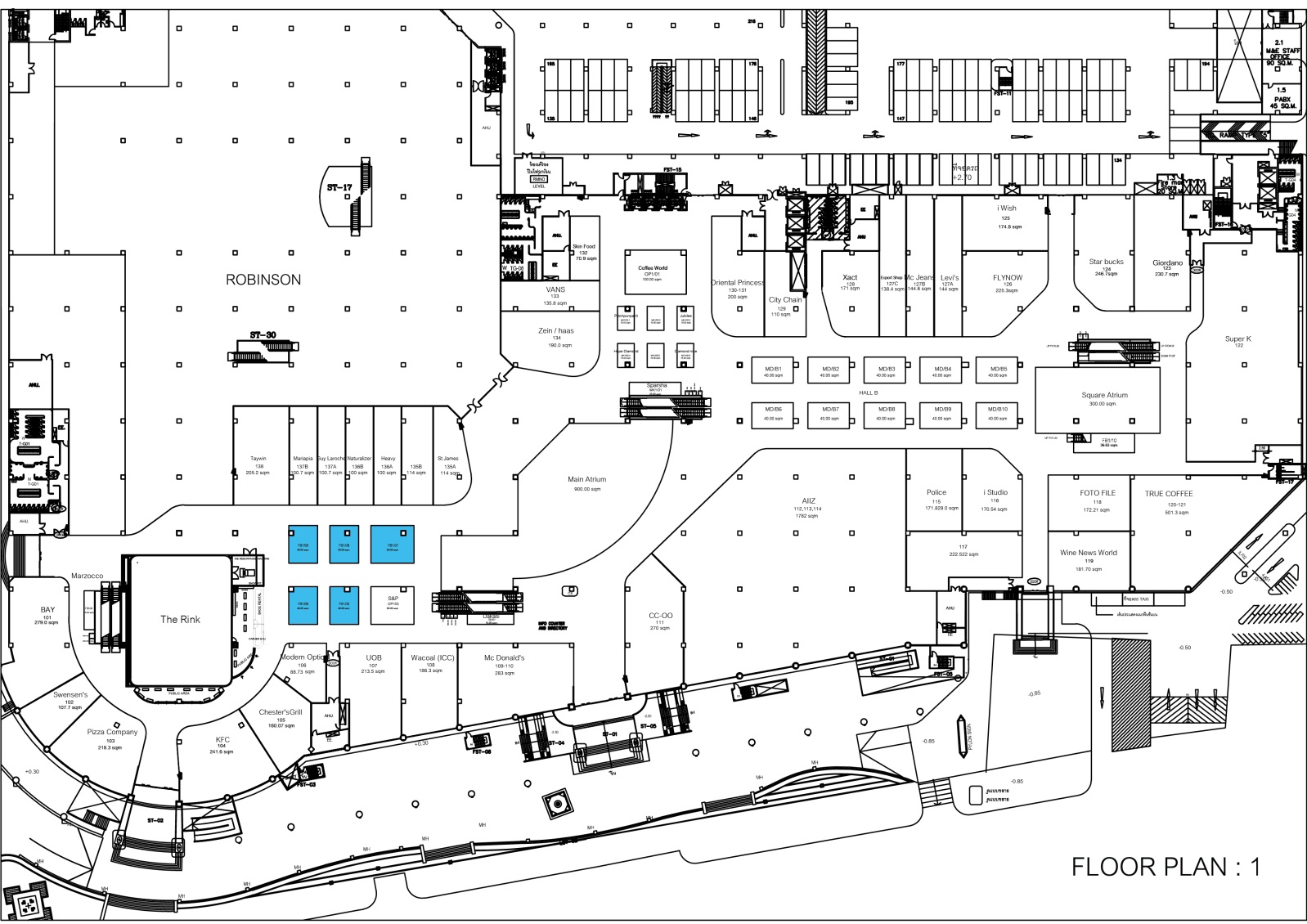 FB Kiosk : Floor Plan 1st Floor
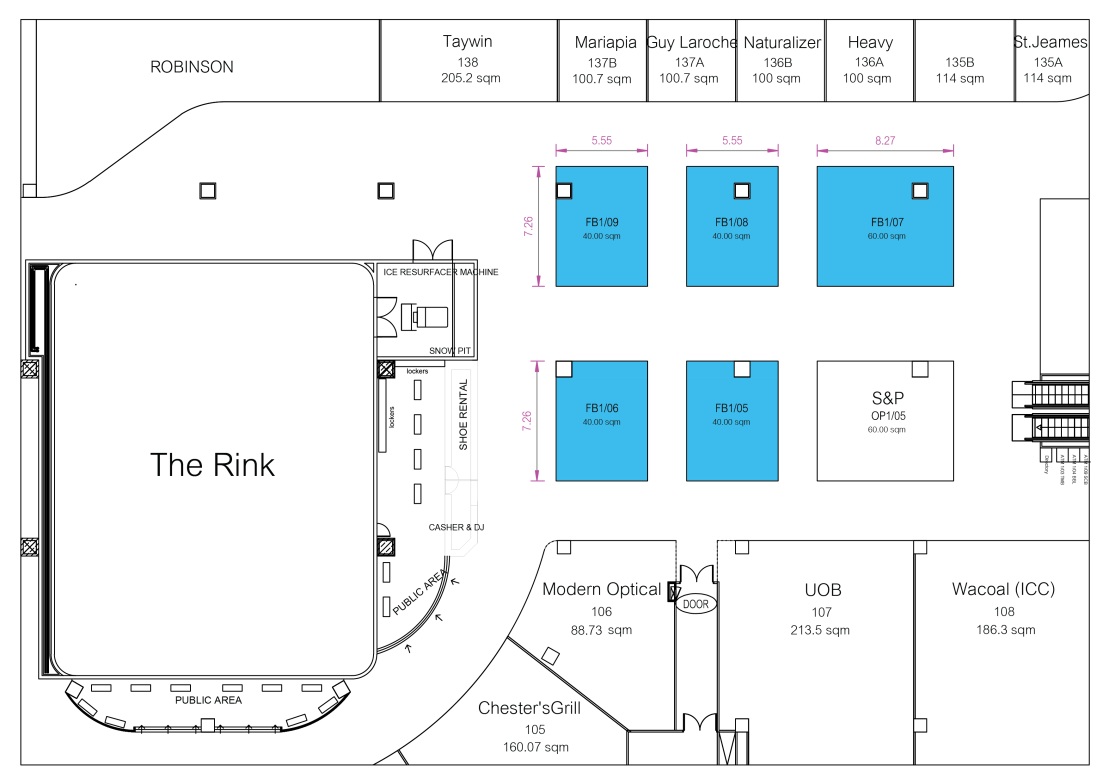 Space Available
  - FB1/05 	Size 40 sq.m.
  - FB1/06 	Size 40 sq.m.
  - FB1/07 	Size 60 sq.m.
  - FB1/08 	Size 40 sq.m.
  - FB1/09 	Size 40 sq.m.
  Rental Rate
  - 1,500Bht/sq.m./month
FB Kiosk: Floor Plan 2nd Floor
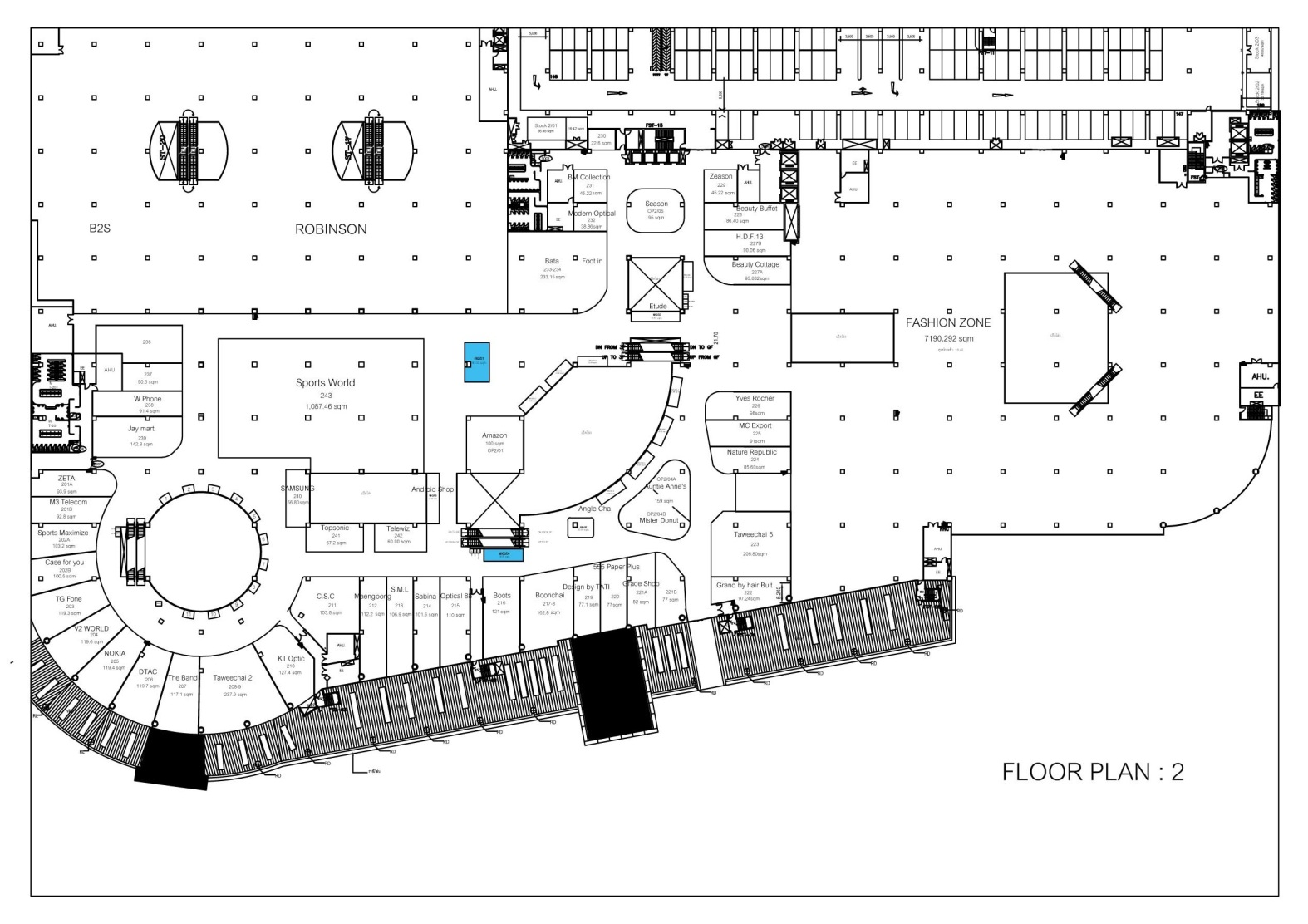 FB Kiosk : Floor Plan 2nd Floor
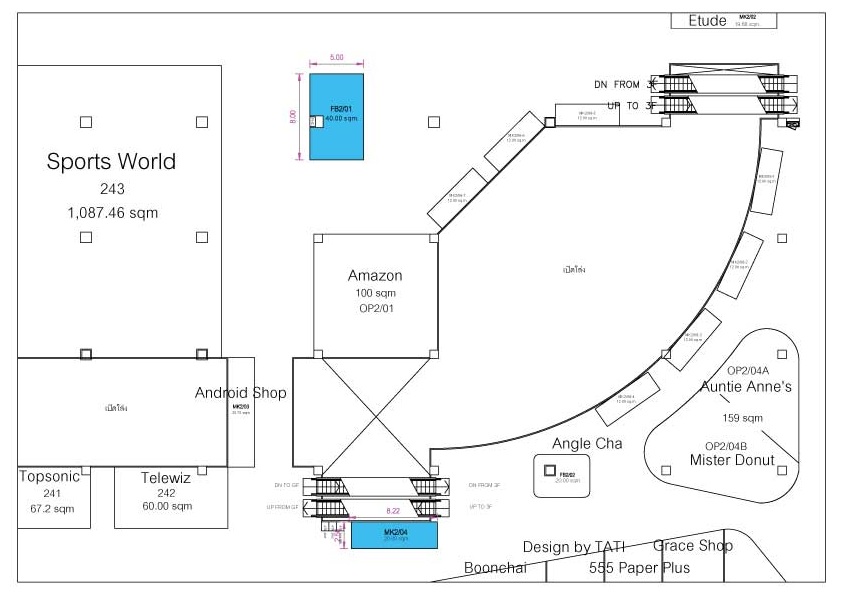 Space Available
  - MK2/04   Size 20 sq.m.
  - MK2/05   Size 40 sq.m.
Rental Rate
  - 1,500Bht/sq.m./month
FB Kiosk: Floor Plan 3rd Floor
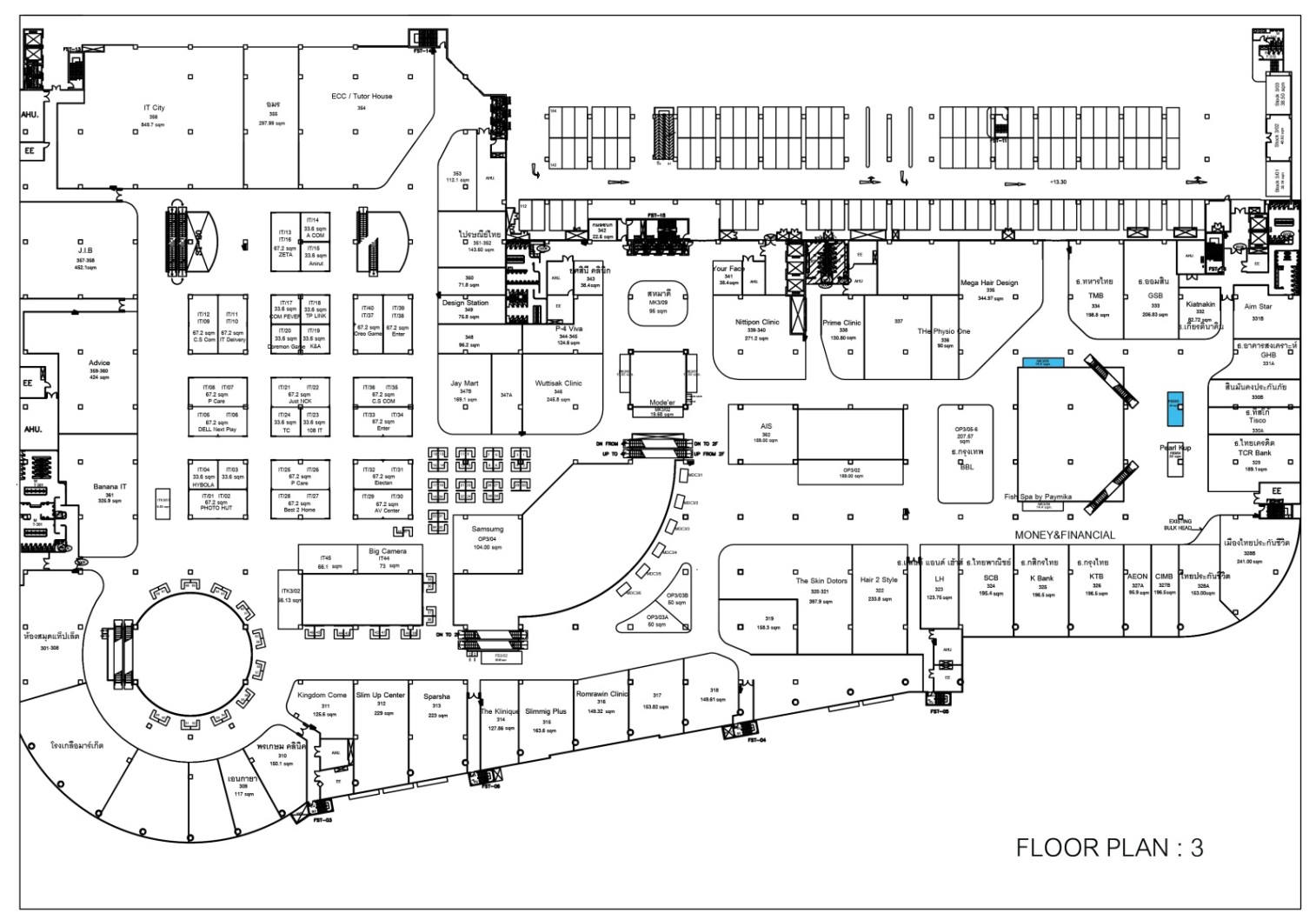 FB Kiosk : Floor Plan 3rd Floor
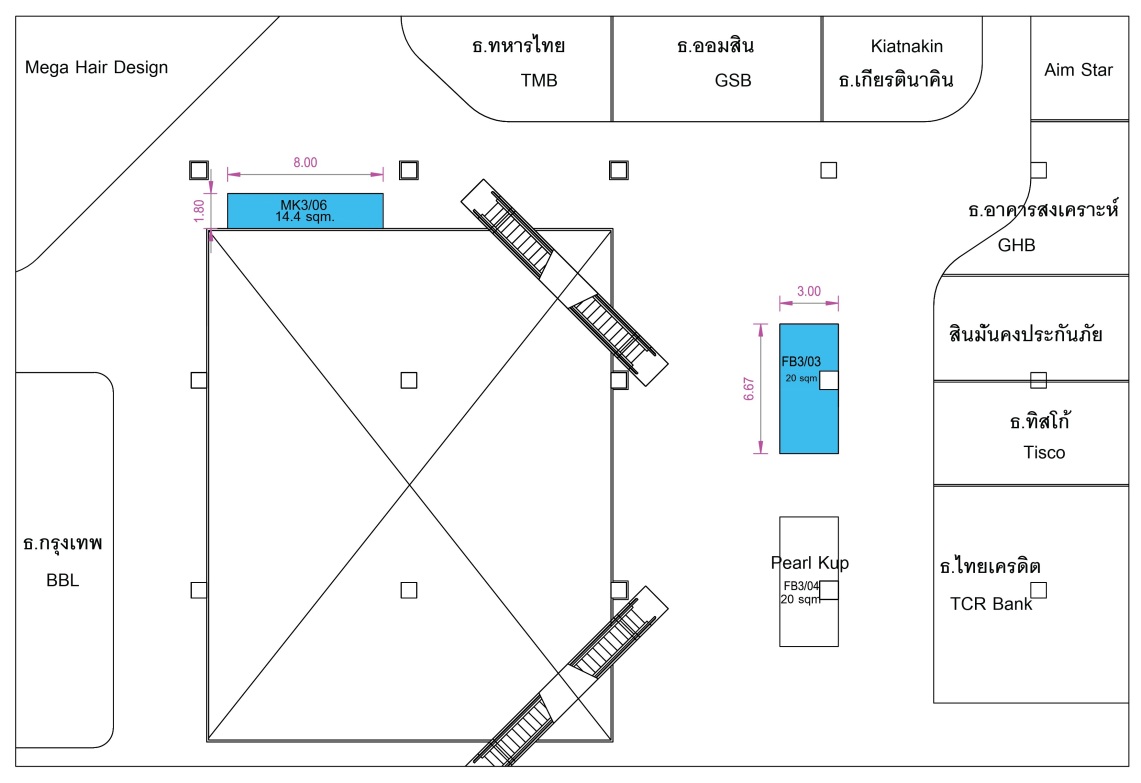 Space Available
  - FB3/03   Size 20 sq.m.
  - FB3/06   Size 14 sq.m.
 Rental Rate
  - 1,500Bht/sq.m./month
FB Kiosk: Floor Plan 4th Floor
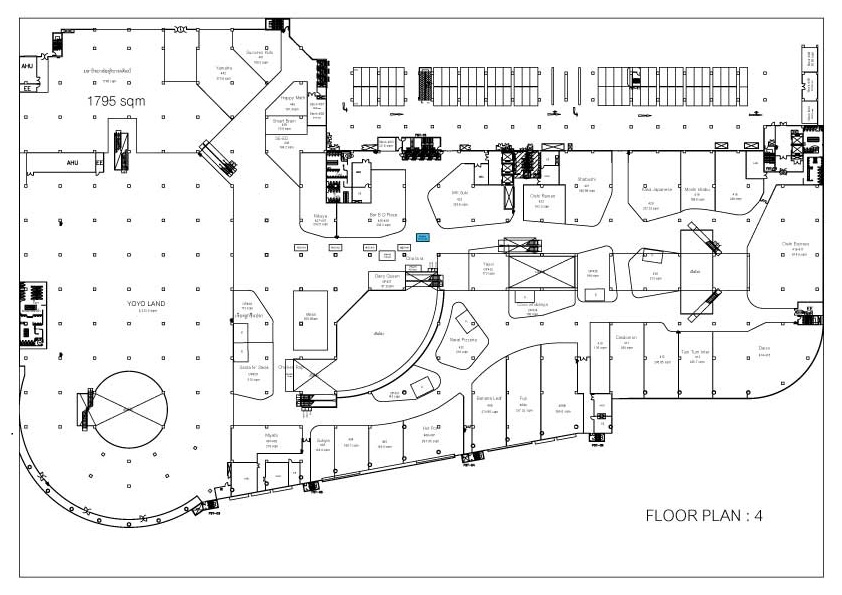 FB Kiosk : Floor Plan 4th Floor
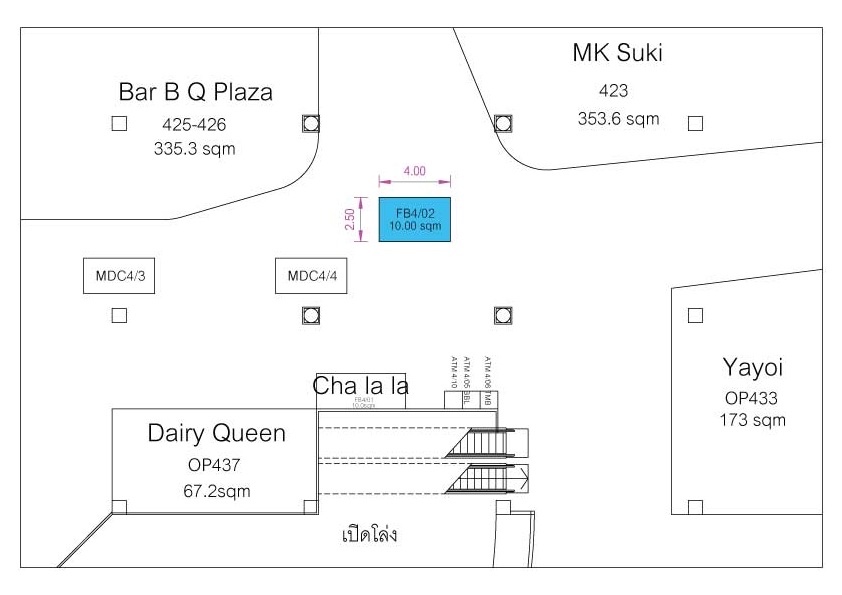 Space Available
  - FB4/02   Size 10 sq.m.
 Rental Rate
  - 2,000Bht/sq.m./month
FB Kiosk: Floor Plan B Floor
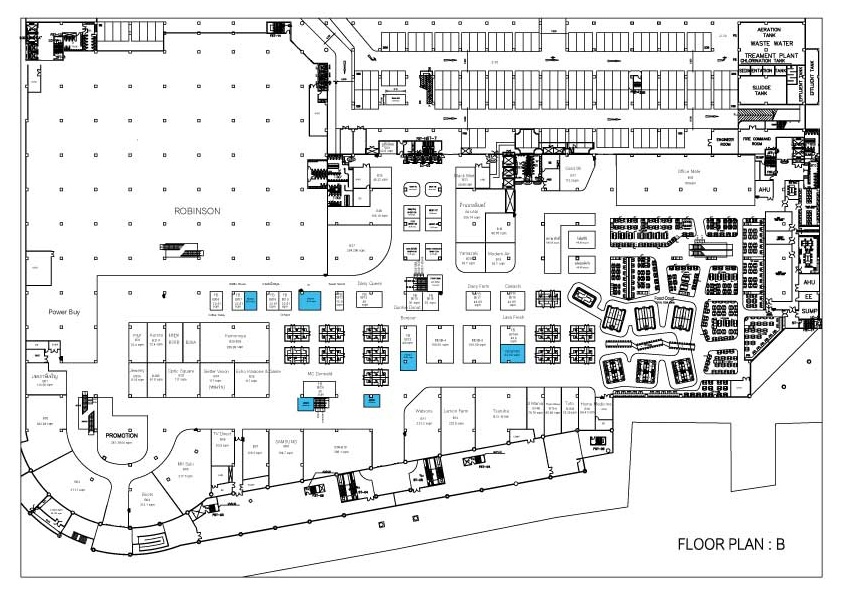 FB Kiosk : Floor Plan B Floor
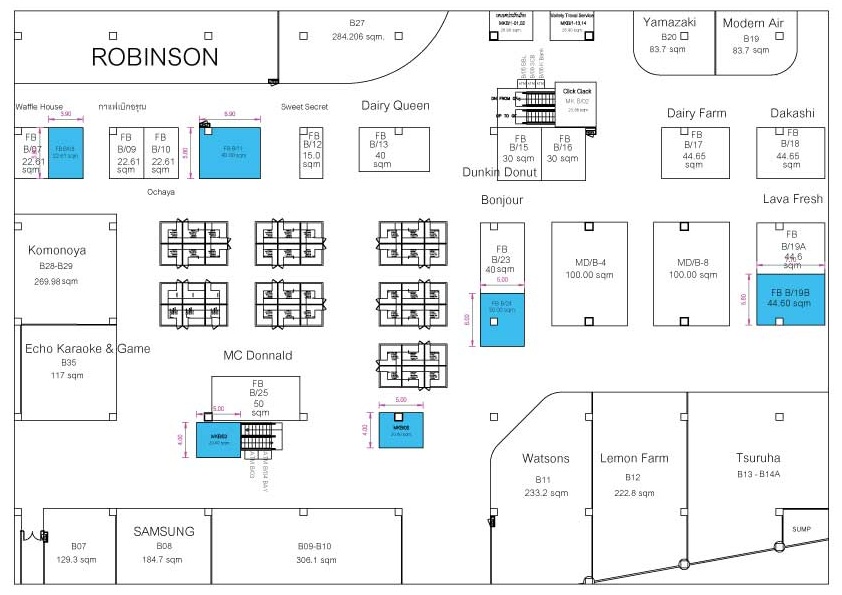 Space Available
  - FB B/08    Size 22 sq.m.
  - FB B/11    Size 22 sq.m.
  - FB B/19B Size 22 sq.m.
  - FB B/24    Size 22 sq.m.
  - MK B/03  Size 20 sq.m.
  - MK B/04  Size 20 sq.m.
Rental Rate 
  - 1,500Bht./sq.m./month
Condition
- Deposit 3 months of rental rate.
- Deposit electricity meter : 10,000Bht.
- Deposit water meter : 5,000Bht.
- Contract 1 year
- Rental rate and deposit above 
  not Include vat 7% yet.
Customers Number
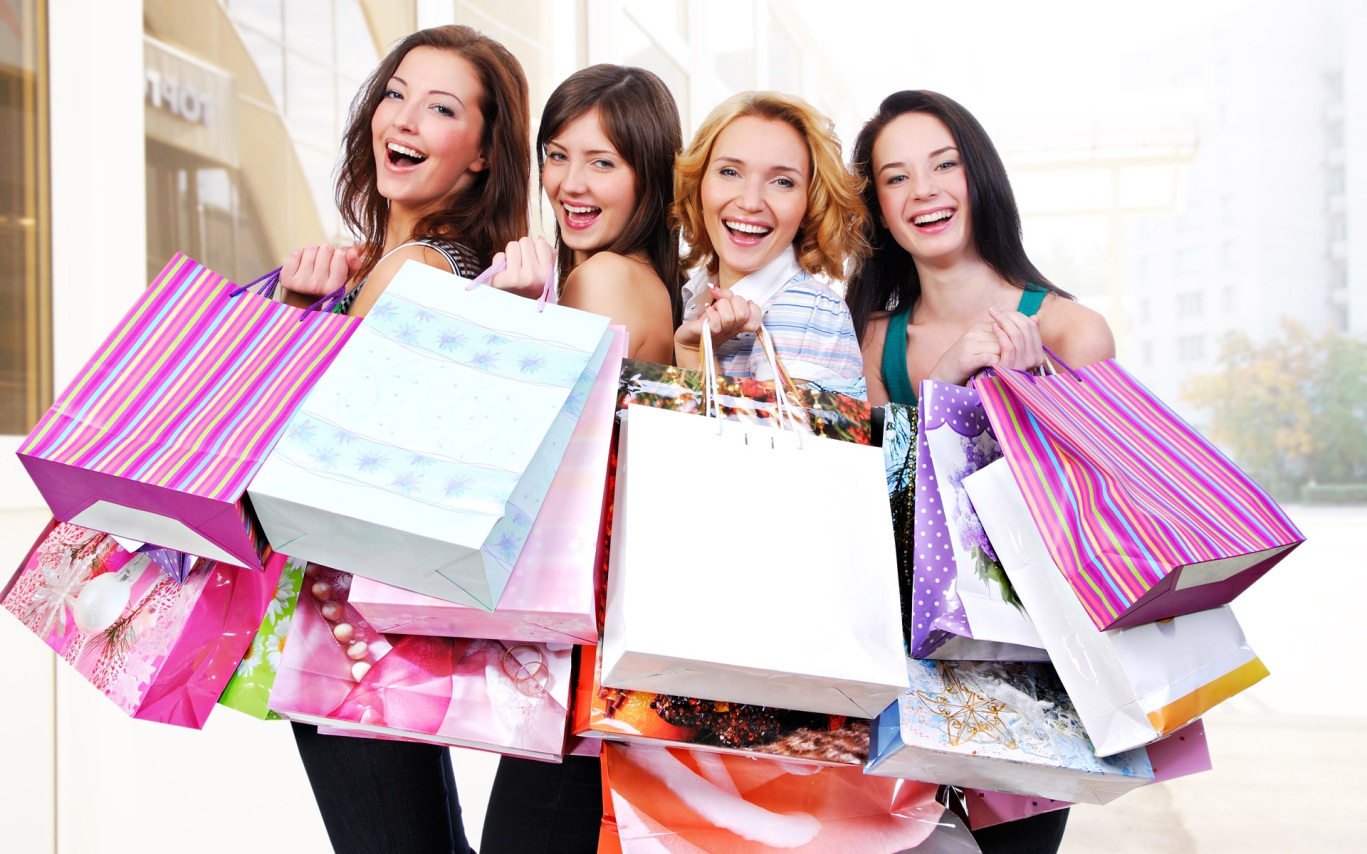 35,000-45,000
On weekdays

50,000-60,000
On weekends
Customers Vehicles
Number of Cars

5,000-6,000
On weekdays

7,500-8,500
On weekends
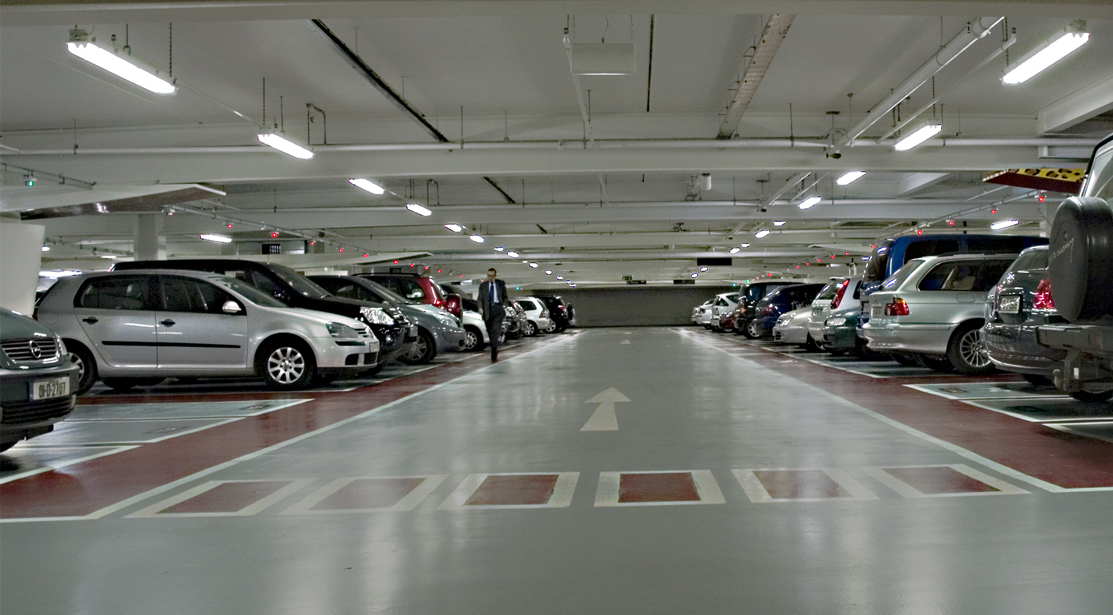 Contact Person
ทางศูนย์สรรพสินค้าซีคอนบางแค หวังเป็นอย่างยิ่งว่าจะได้ร่วมเป็นส่วนหนึ่ง ในความสำเร็จของธุรกิจท่านและจะพิจารณาให้เราเป็นคู่ค้า ที่มีศักยภาพร่วมกันต่อไป หากท่านสนใจเช่าพื้นภายในศูนย์สรรพสินค้าซีคอนบางแค กรุณาติดต่อเจ้าหน้าที่ฝ่ายขาย ที่หมายเลขโทรศัพท์ 02-454-7777 ต่อ 832 , 833 , 834 และ 835